ỦY BAN NHÂN DÂN QUẬN LONG BIÊN
TRƯỜNG TIỂU HỌC ÁI MỘ B
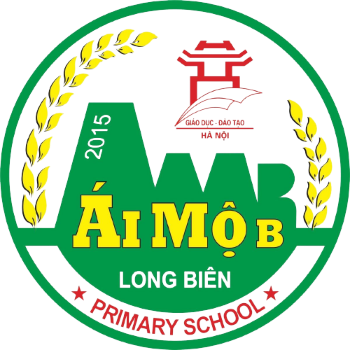 Chính tả (nghe – viết)
LƯƠNG NGỌC QUYẾN
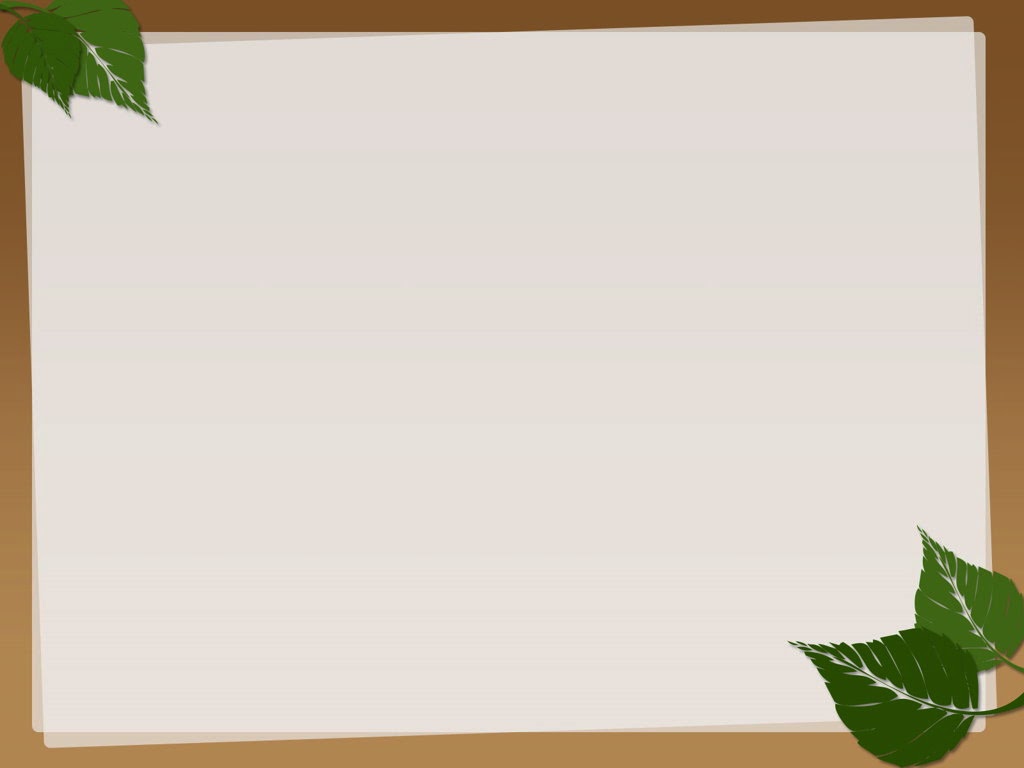 Hướng dẫn học sinh Nghe – Viết
Lương Ngọc Quyến 

Lương Ngọc Quyến là con trai nhà yêu nước Lương Văn Can. Nuôi ý chí khôi phục non sông, ông tìm đường sang Nhật Bản học quân sự, rồi qua Trung Quốc mưu tập hợp lực lượng chống thực dân Pháp. Ông bị giặc bắt đưa về nước. Chúng khoét bàn chân ông, luồn dây thép buộc chân vào xích sắt. Ngày 30-8-1917, cuộc khởi nghĩa Thái Nguyên do Đội Cấn lãnh đạo bùng nổ. Lương Ngọc Quyến được giải thoát và tham gia chỉ huy nghĩa quân. Ông hi sinh, nhưng tấm lòng trung với nước của ông còn sáng mãi.
Theo LƯƠNG QUÂN
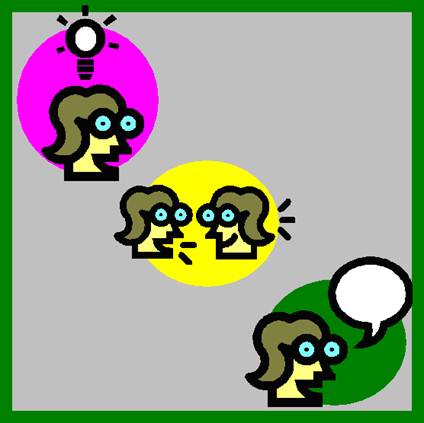 Trình bày hiểu biết của em
 về Lương Ngọc Quyến?
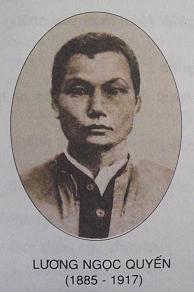 Lương Ngọc Quyến sinh năm 1885, mất năm 1917.
Ông là con trai của nhà yêu nước Lương Văn Can.
Ông tham gia cách mạng và bị giặc bắt giam.
 Ngày 30/8/1917, ông được giải thoát và tham gia chỉ huy nghĩa quân ở Thái Nguyên.
Lương Ngọc Quyến

Lương Ngọc Quyến là con trai nhà yêu nước Lương Văn Can. Nuôi ý chí khôi phục non sông, ông tìm đường sang Nhật Bản học quân sự, rồi qua Trung Quốc mưu tập hợp lực lượng chống thực dân Pháp. Ông bị giặc bắt đưa về nước. Chúng khoét bàn chân ông, luồn dây thép buộc chân vào xích sắt. Ngày 30-8-1917, cuộc khởi nghĩa Thái Nguyên do Đội Cấn lãnh đạo bùng nổ. Lương Ngọc Quyến được giải thoát và tham gia chỉ huy nghĩa quân. Ông hi sinh, nhưng tấm lòng trung với nước của ông còn sáng mãi.
Theo LƯƠNG QUÂN
Luyện từ khó
Lương Ngọc Quyến
Khoét
Lương Văn Can
Xích sắt
Lực lượng
HỌC SINH VIẾT CHÍNH TẢ
Hướng dẫn luyện tập – thực hành
Bài 2: Ghi lại phần vần của những tiếng in đậm trong các câu sau:
a/ Trạng nguyên trẻ nhất của nước ta là ông Nguyễn Hiền, đỗ đầu khoa thi năm 1247, lúc vừa 13 tuổi.
b/ Làng có nhiều tiến sĩ nhất nước là làng Mộ Trạch, xã Tân Hồng, huyện Bình Giang, tỉnh Hải Dương: 36 tiến sĩ.
Nêu mô hình cấu tạo tiếng?
Cấu tạo tiếng bao gồm:
 âm đầu- vần- dấu thanh
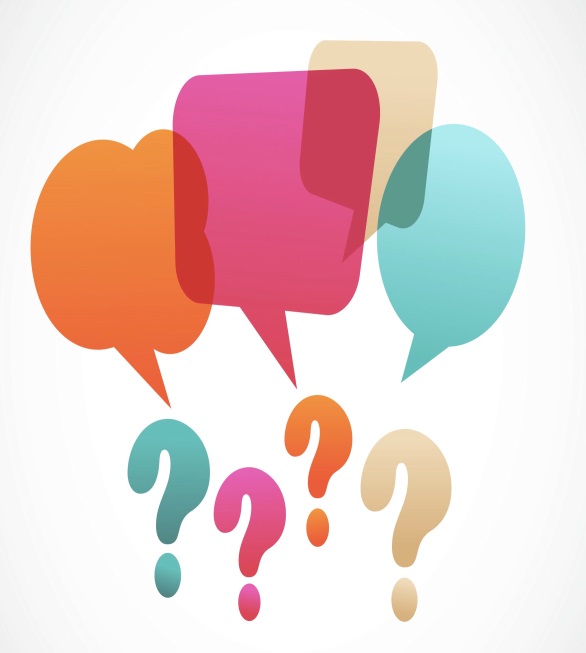 Trình bày cấu tạo của vần?
Cấu tạo vần gồm các bộ phận:
Âm đệm- âm chính- âm cuối
Bài 3: Chép vần của từng tiếng vừa tìm được vào mô hình cấu tạo vần dưới đây:
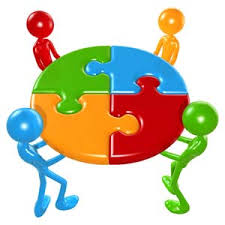 Bài 3: Chép vần của từng tiếng vừa tìm được vào mô hình cấu tạo vần dưới đây:
PhÇn vÇn cña tÊt c¶ c¸c tiÕng ®Òu cã ©m chÝnh. Ngoµi ©m chÝnh mét sè vÇn cßn cã ©m cuèi vµ ©m ®Öm.
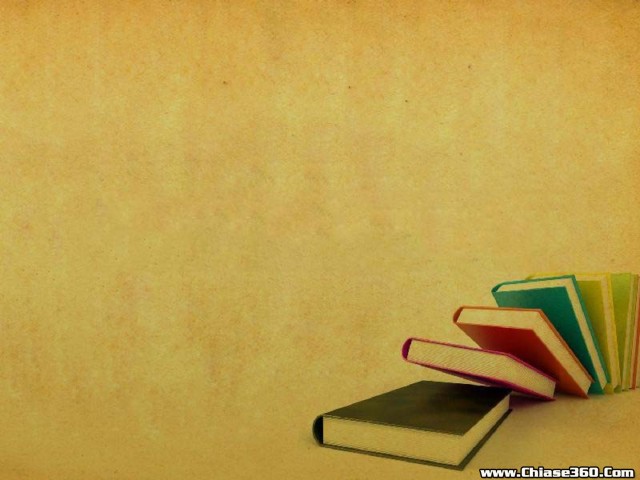 DẶN DÒ
Ôn tập:
Ôn lại cấu tạo tiếng và vần.
Chuẩn bị bài: 
Nhớ – viết: Thư gửi các học sinh